Fig 7A
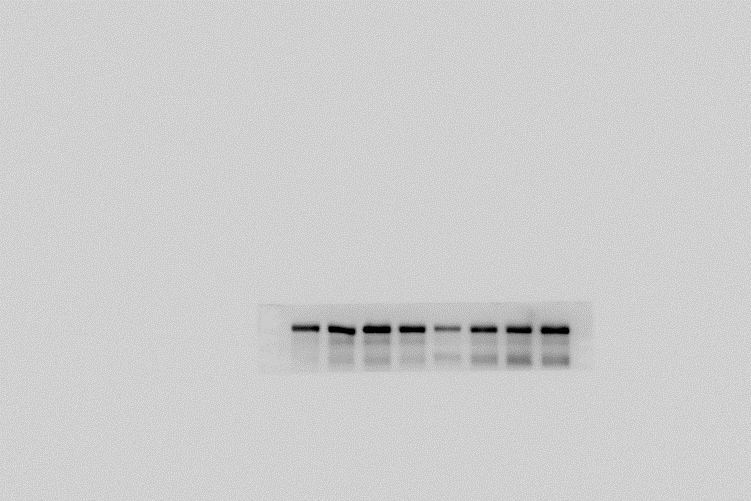 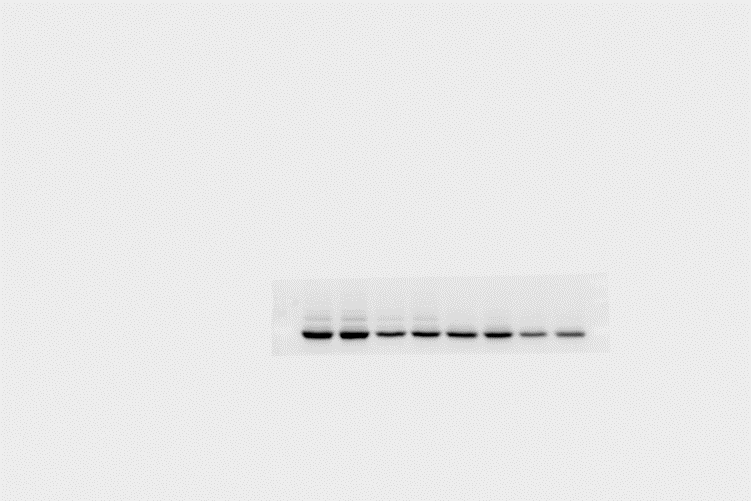 ITGB4
TNFAIP2
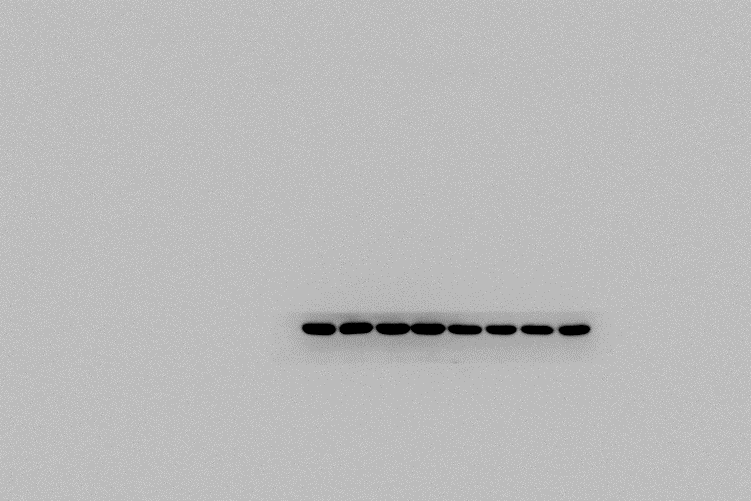 β-Actin
Fig 7D
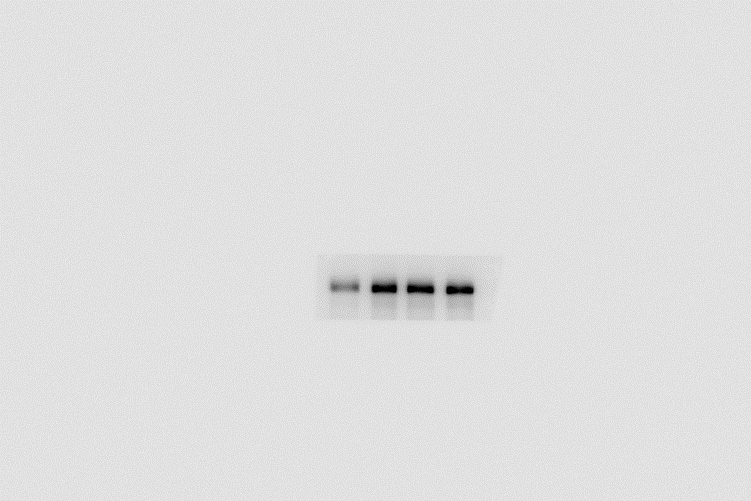 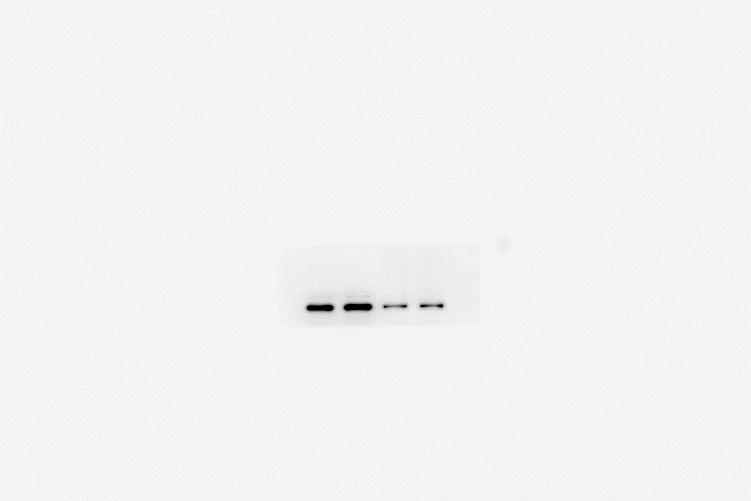 IQGAP1
ITGB4
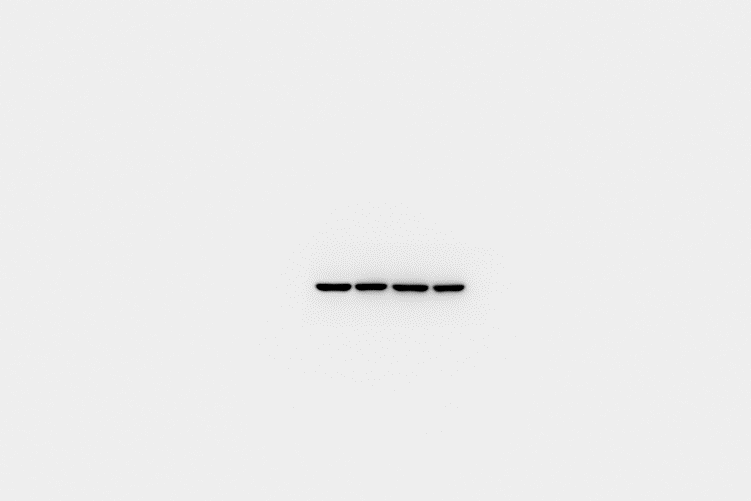 β-Actin
Fig 7G
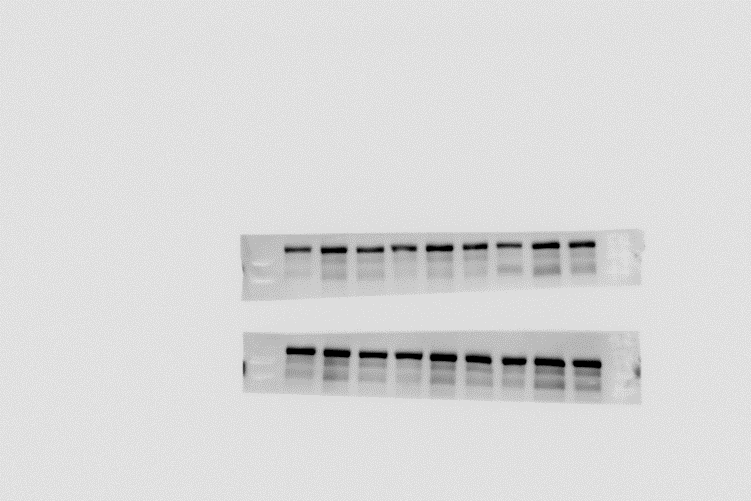 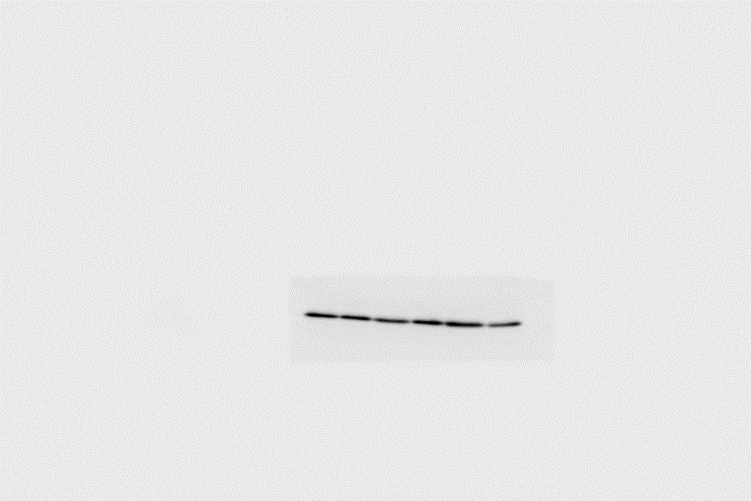 ITGB4
Rac1
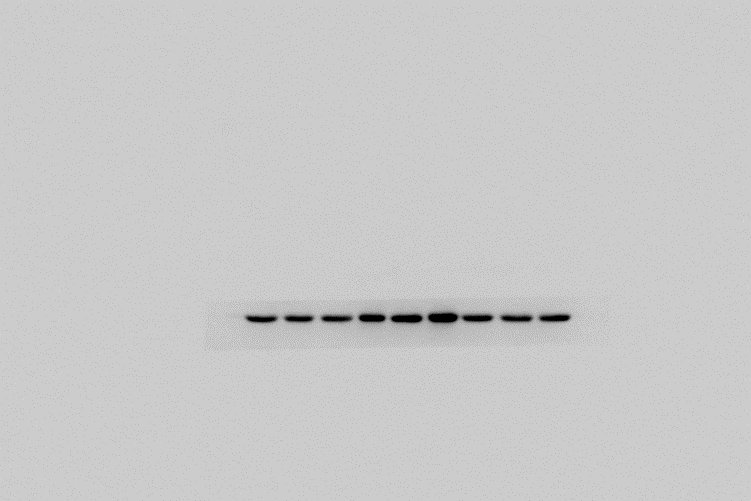 β-Actin
Fig 7J-HCC1806-EPI
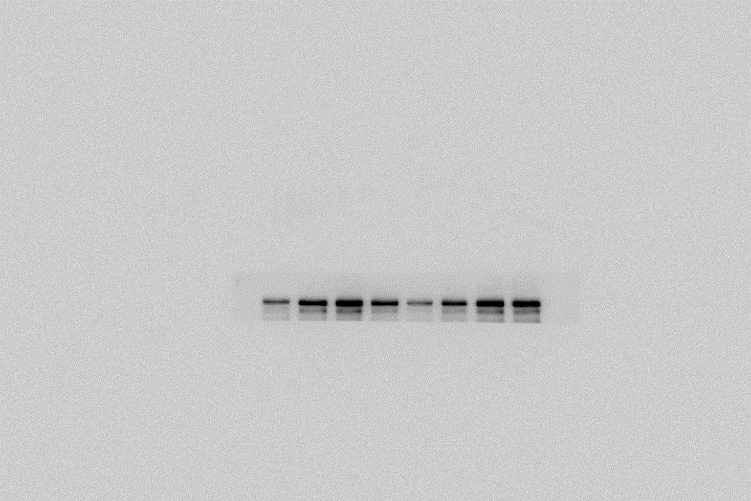 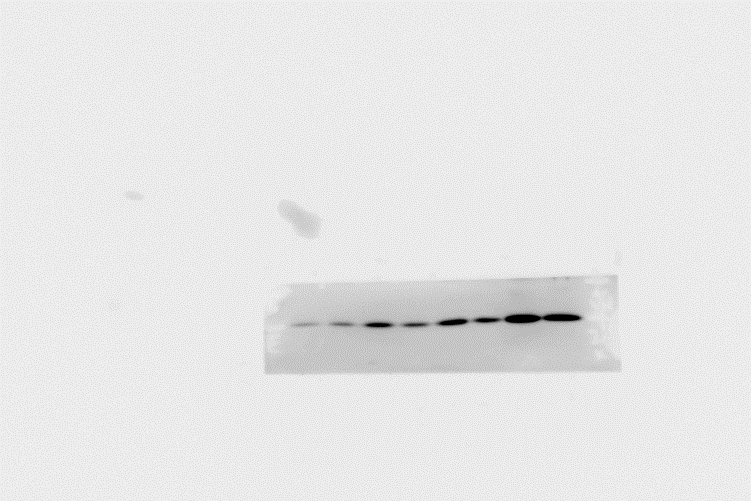 ITGB4
γH2AX
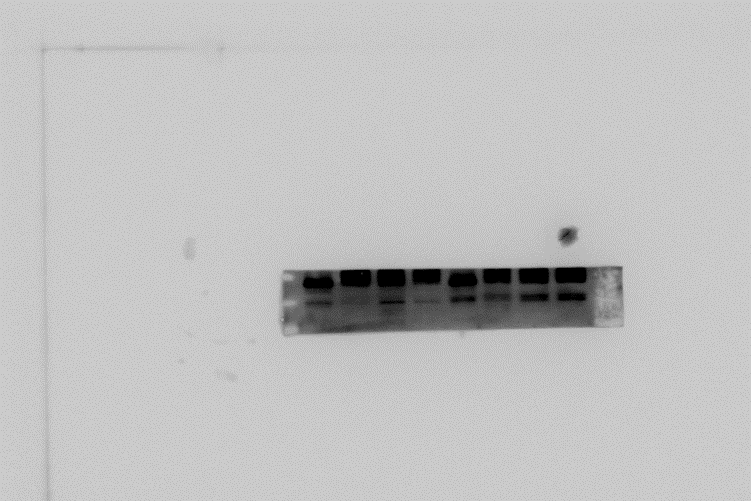 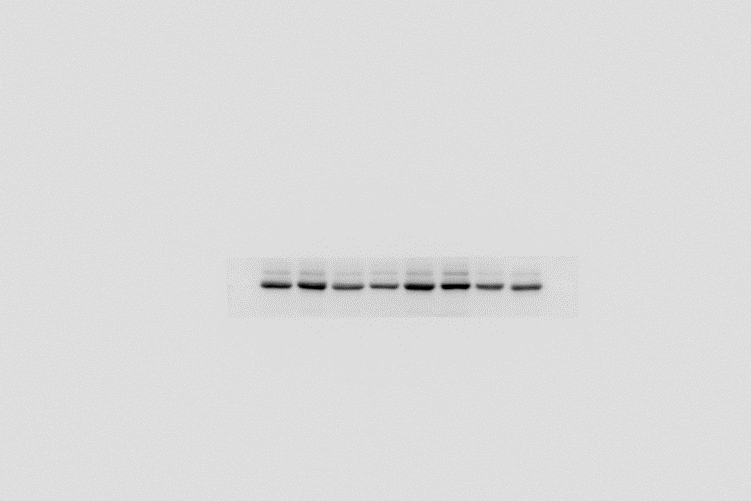 TNFAIP2
PARP， cl-PARP
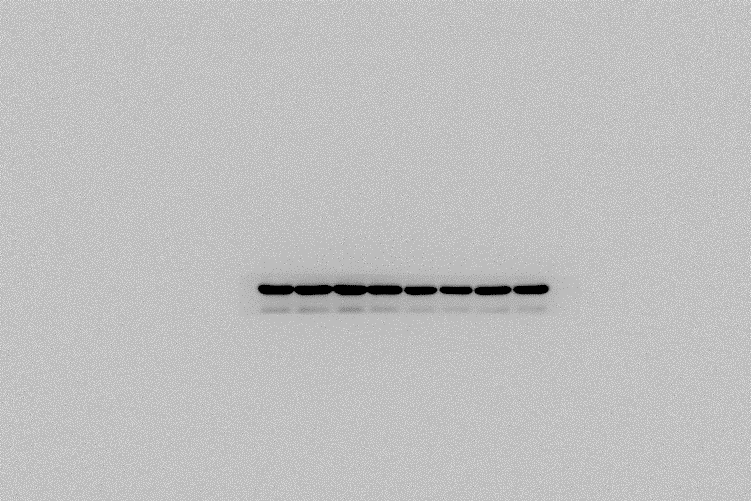 β-Actin
Fig 7J-HCC1806-BMN
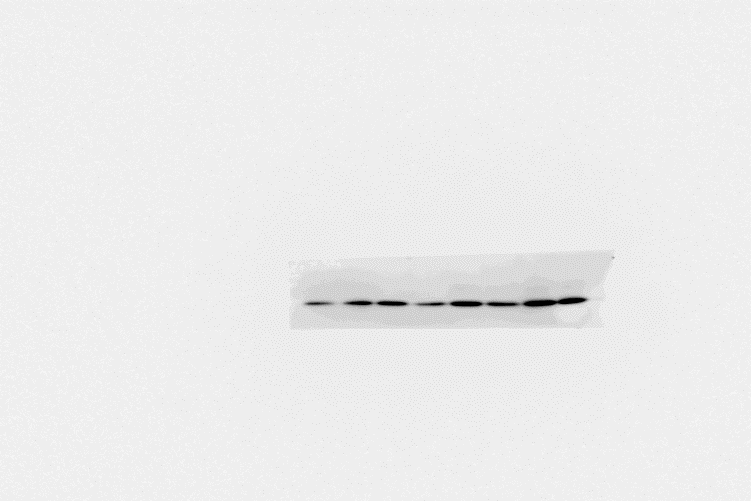 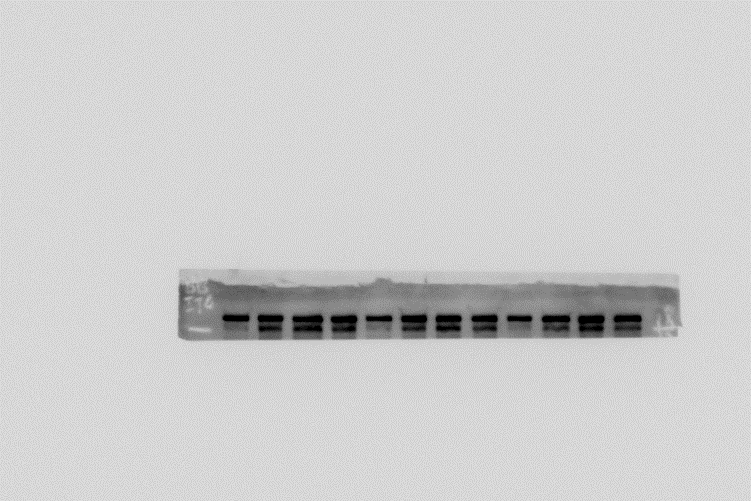 γH2AX
ITGB4
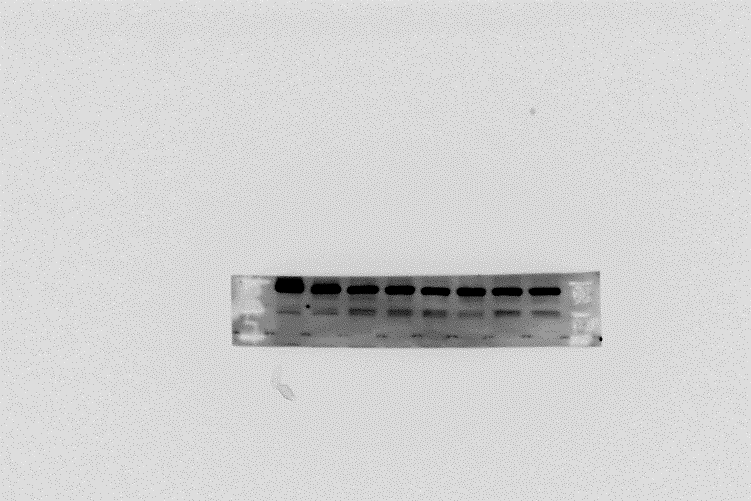 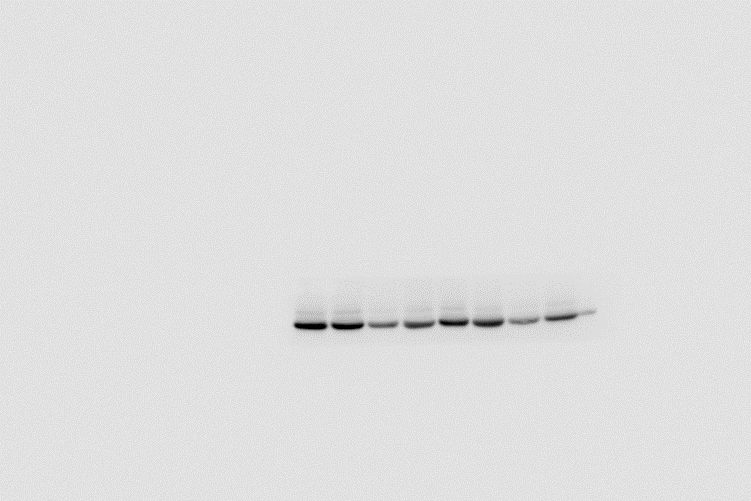 PARP， cl-PARP
TNFAIP2
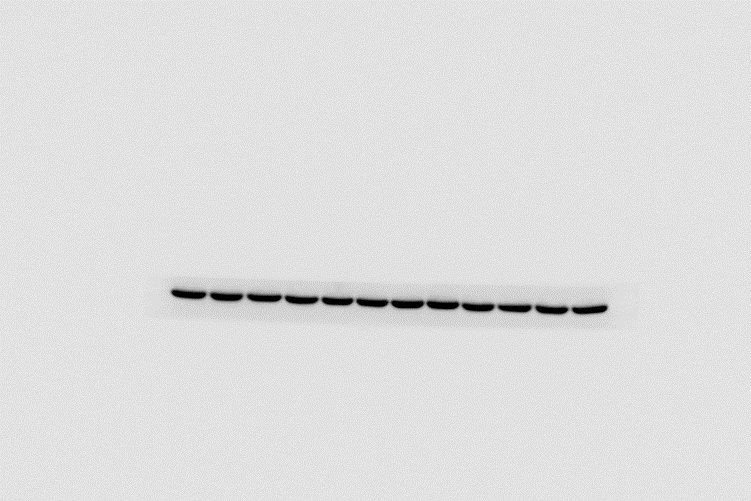 β-Actin
Fig 7K-HCC1806-EPI
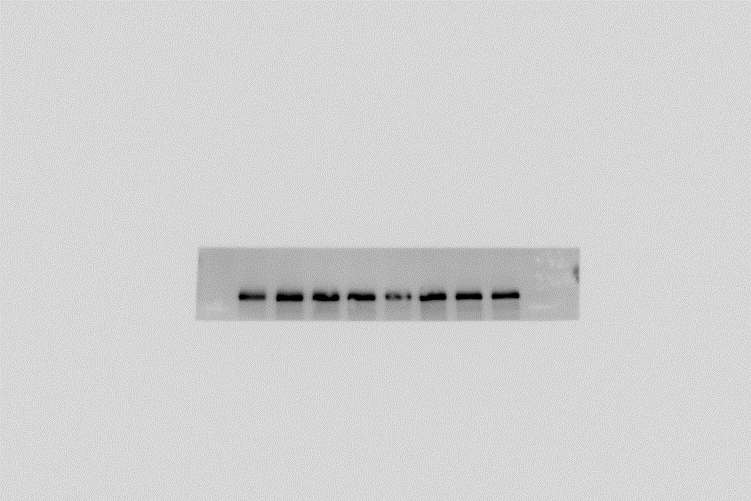 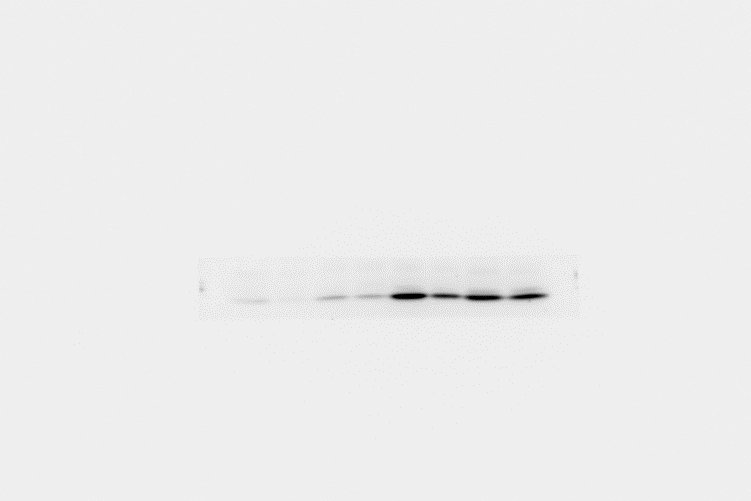 ITGB4
γH2AX
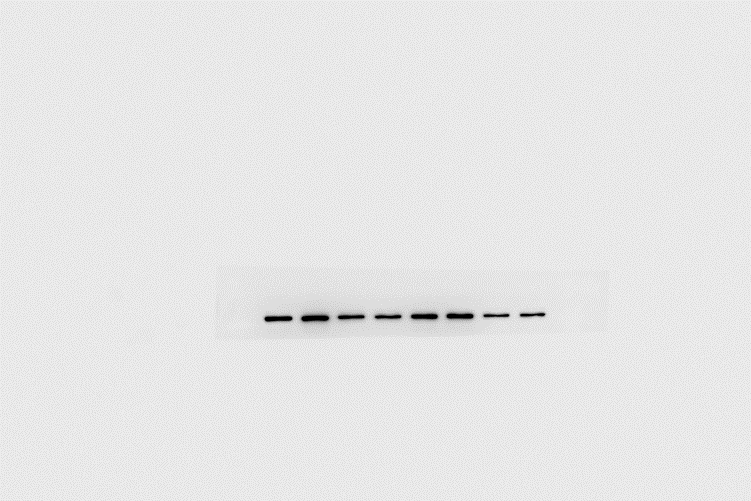 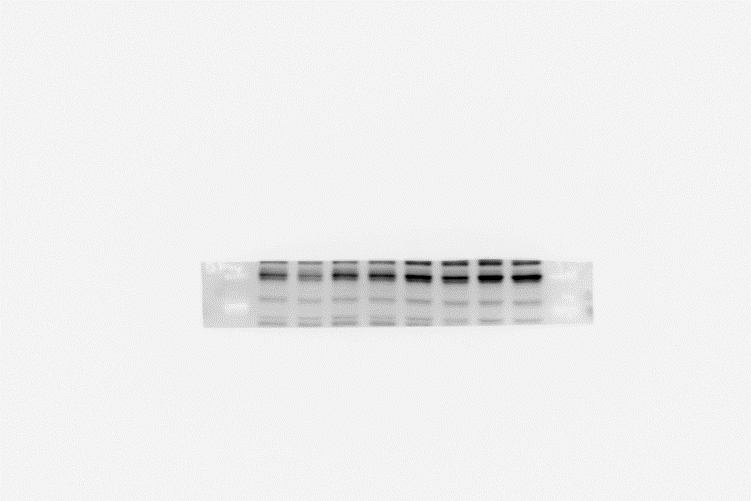 PARP， cl-PARP
IQGAP1
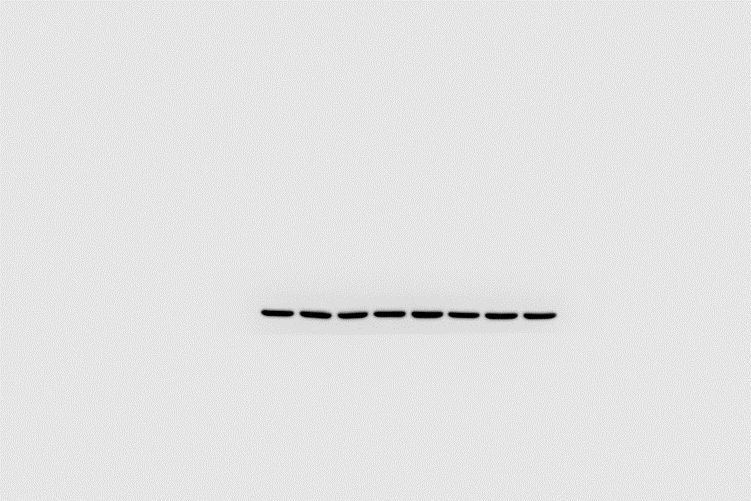 β-Actin
Fig 7K-HCC1806-BMN
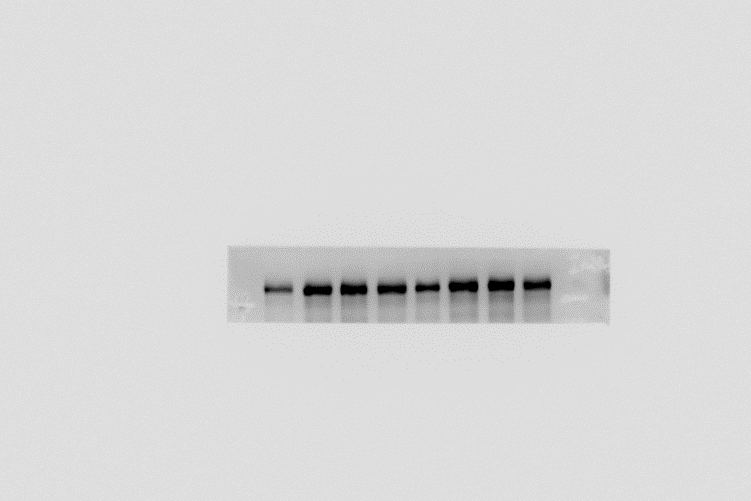 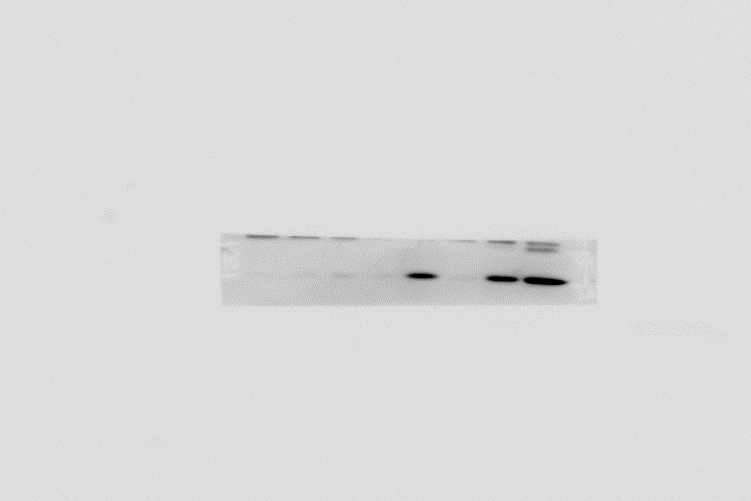 γH2AX
ITGB4
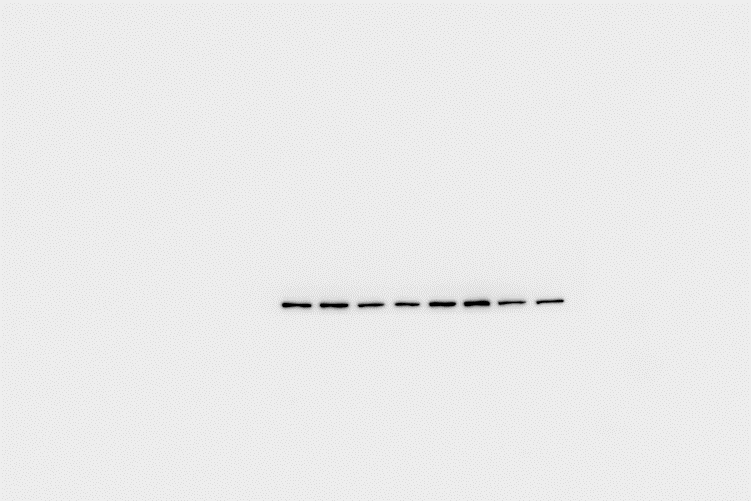 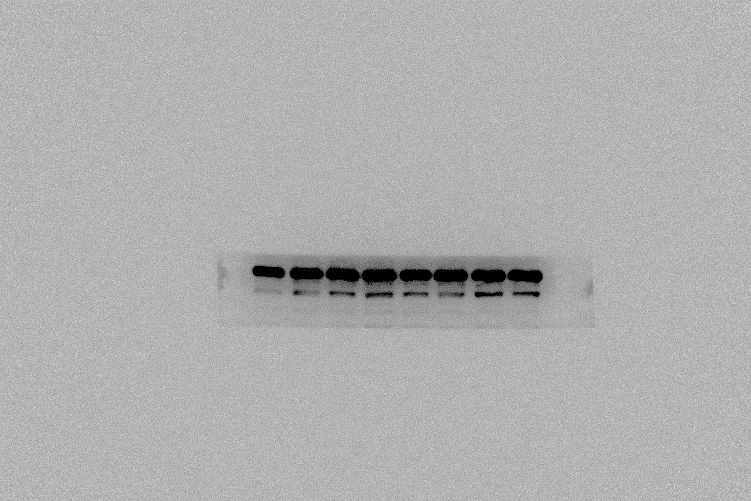 IQGAP1
PARP， cl-PARP
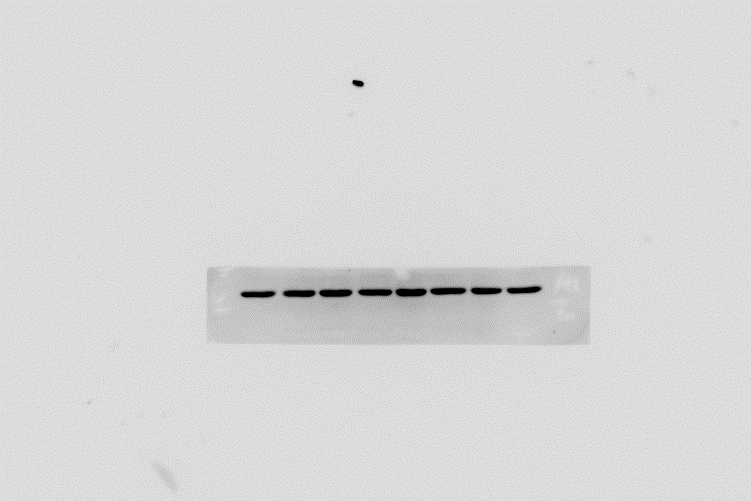 β-Actin
Fig 7L-HCC1806-EPI
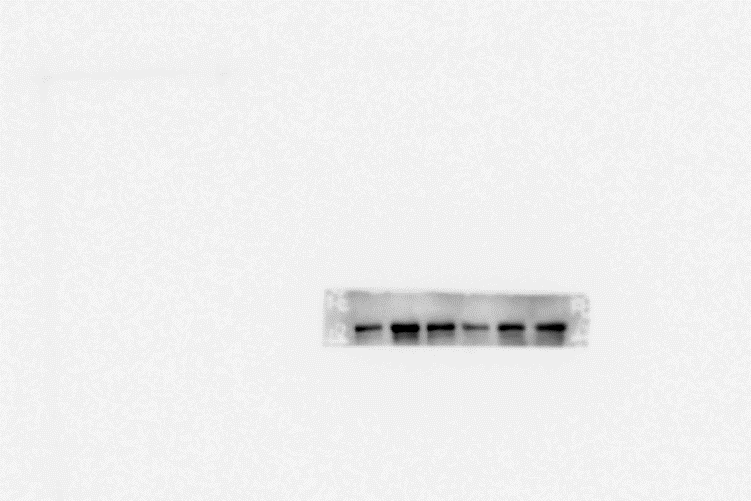 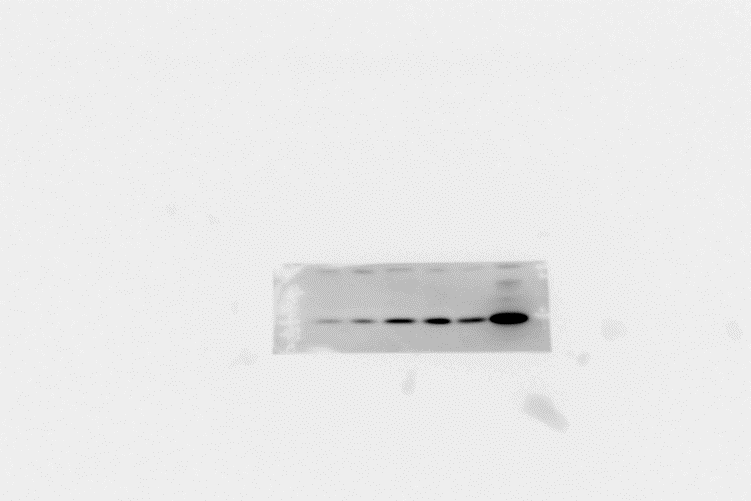 ITGB4
γH2AX
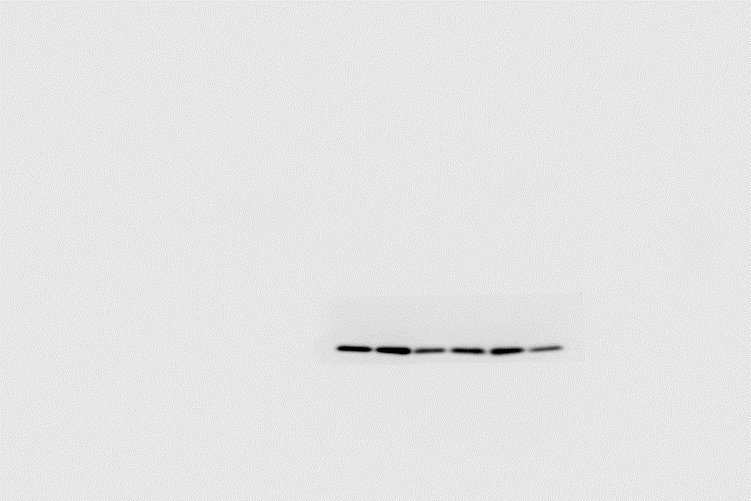 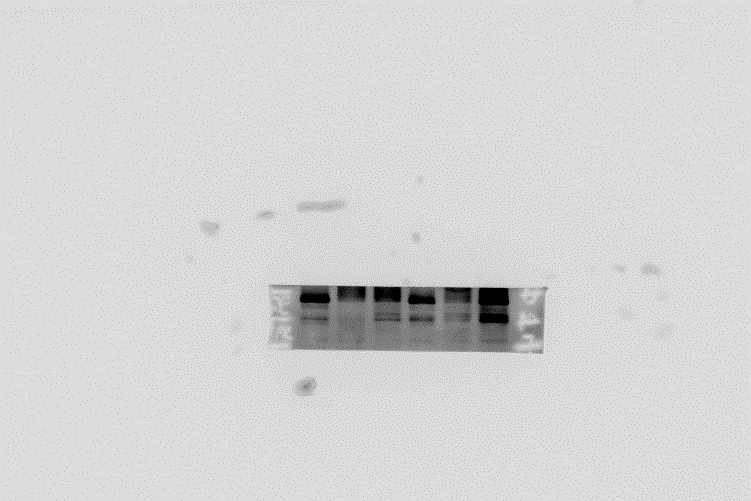 PARP， cl-PARP
Rac1
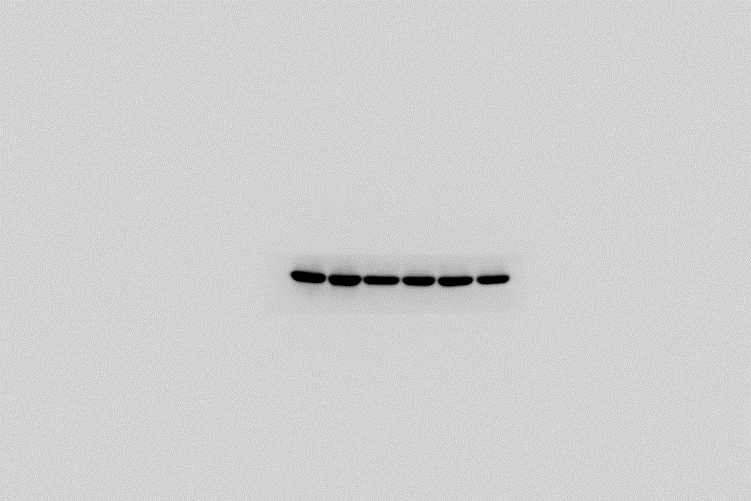 β-Actin
Fig 7L-HCC1806-BMN
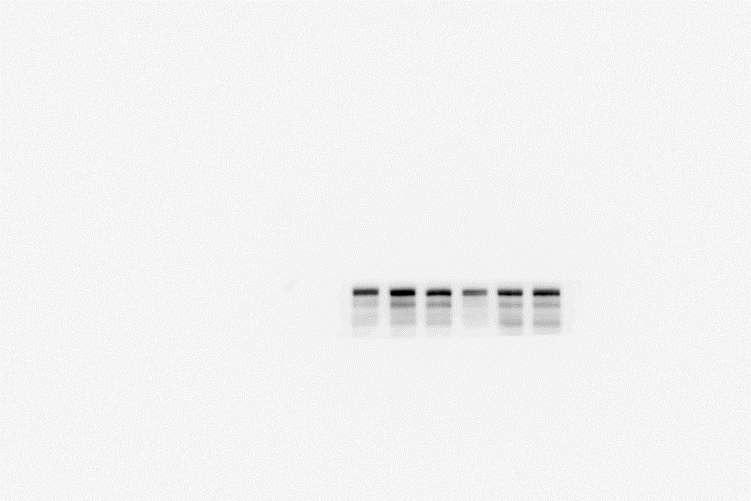 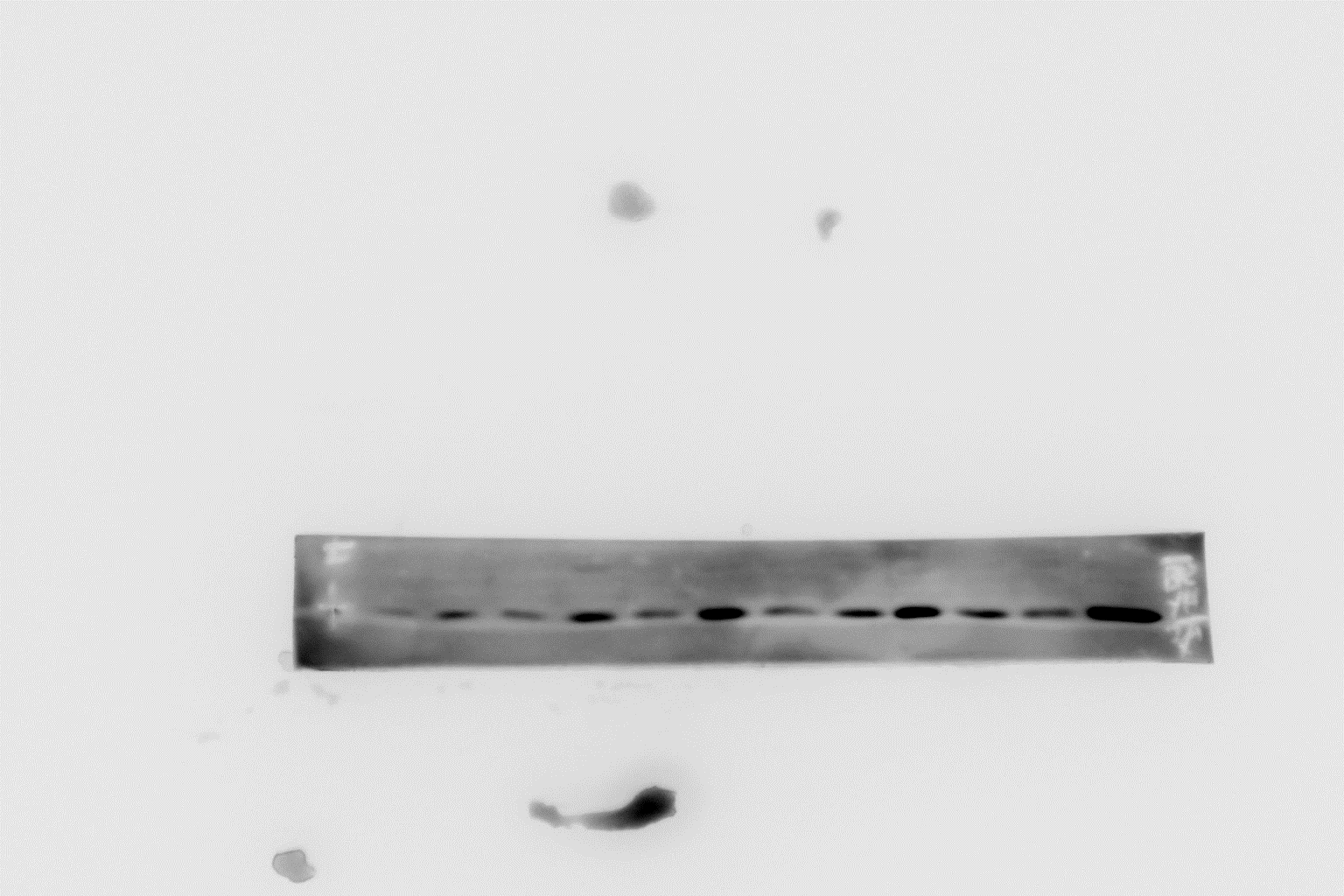 ITGB4
γH2AX
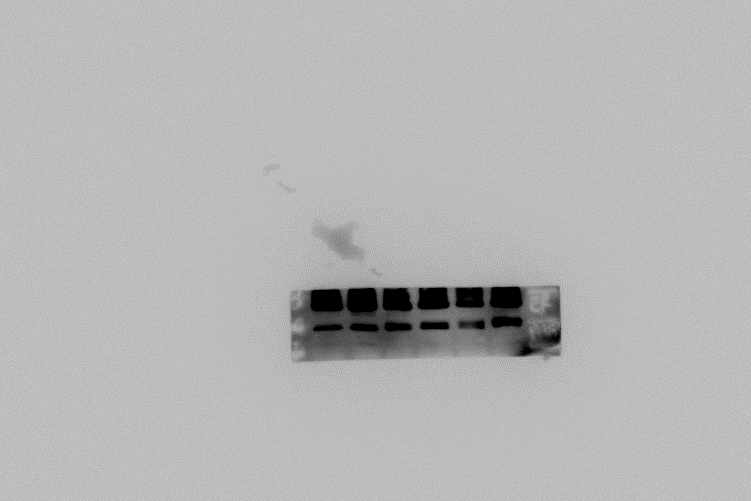 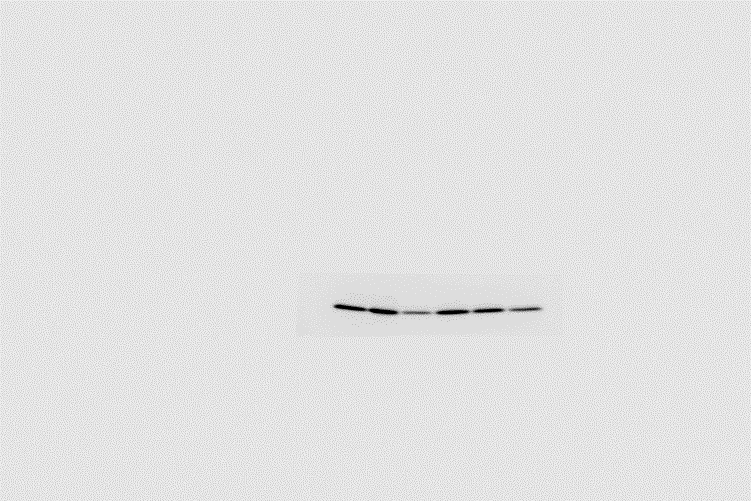 Rac1
PARP， cl-PARP
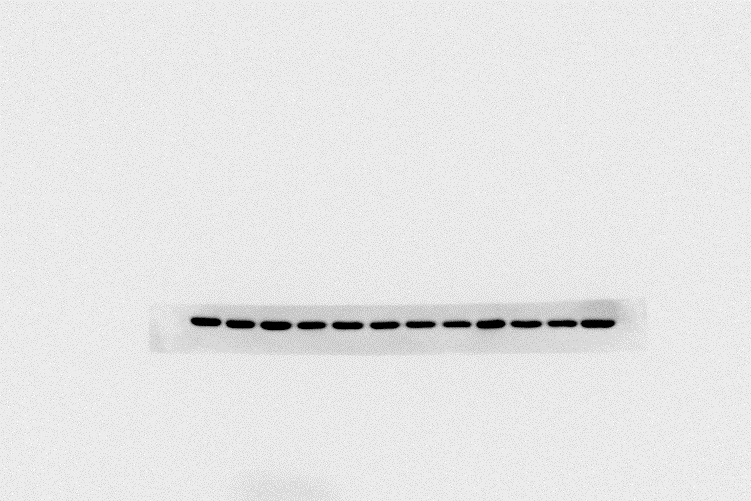 β-Actin